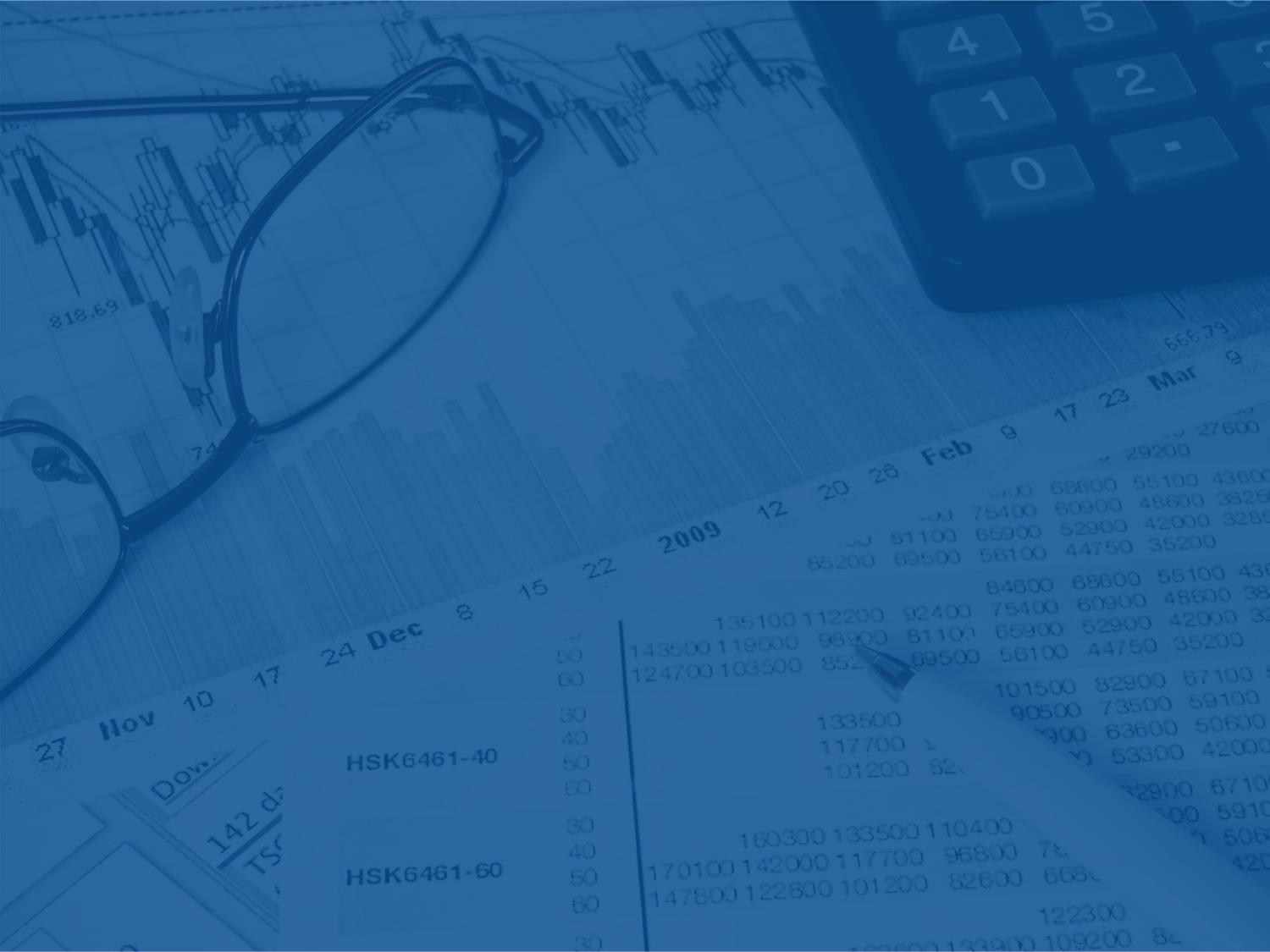 ҚАЗАҚСТАН РЕСПУБЛИКАСЫ ҚАРЖЫ МИНИСТРЛІГІ
ҮКІМЕТТІК САҒАТ
ҚР Қаржы министрі Б. Сұлтановтың баяндамасы
Салықтық және кедендік әкімшілендіруді жетілдіру
Астана қаласы, 2017 жыл
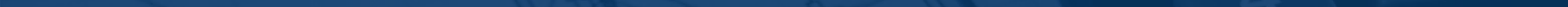 БАЯНДАМА ҚҰРЫЛЫМЫ
Кірістерді орындау және бақылау қызметі;
Сыртқы тауар айналымын жеделдетуге ықпал ету
Мемлекеттік қызметтер көрсету
Халықаралық рейтингтерде мемлекеттің орны
100-нақты қадамды іске асыру
2
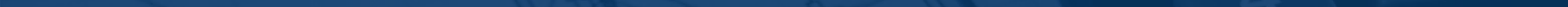 КІРІС БӨЛІГІНІҢ ОРЫНДАЛУЫ
млрд. теңге
3
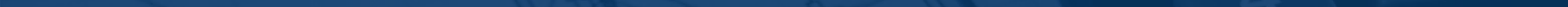 БАЛАНСТЫ ҚАМТАМАСЫЗ ЕТУ
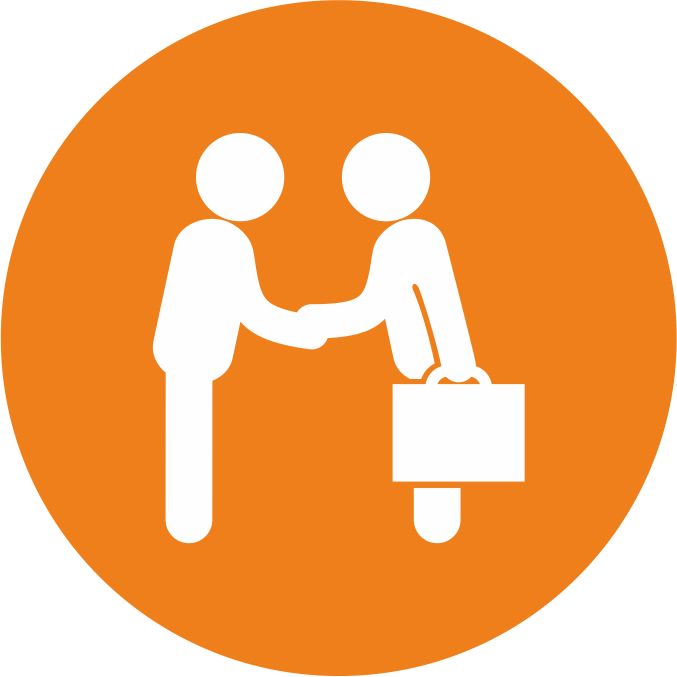 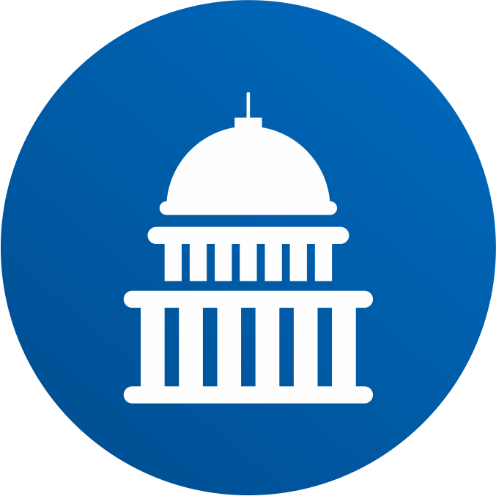 МЕМЛЕКЕТТІК БАҚЫЛАУ
КӨЛЕҢКЕЛІ ЭКОНОМИКА
Еркін кәсіпкерлік
БИЗНЕС
МЕМЛЕКЕТ
ҚАЙДА ЖЫЛЖИМЫЗ?
НАРЫҚТЫҚ БАСҚАРУ
МЕМЛЕКЕТТІК БАҚЫЛАУ
4
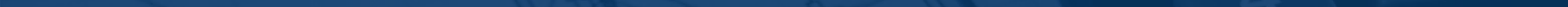 БАҚЫЛАУ-ЭКОНОМИКАЛЫҚ ЖҰМЫС
Тексерулер саны
1 тексеруге орташа қоса есептеу
28,7
11
54,6
35,4
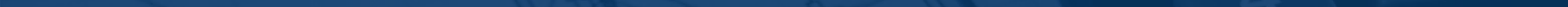 АУДИТОРЛЫҚ ҰЙЫМДАРДЫҢ САЛЫҚ 
БОЙЫНША АУДИТІН ЖҮРГІЗУІ
АУДИТОРСКИМИ ОРГАНИЗАЦИЯМИ
2015 жылдан бастап ҚҚС төлемеушілерге тарату тексерулерін жүргізуге құқық аудиторлық компанияларға  аутсорсингіне берілді.
Салық төлеуші аудиторлық ұйыммен салық бойынша аудит жүргізуге шарт жасауға немесе салық органдарына жүгінуге құқылы.
Әсері:

тарату рәсімін жеңілдету

тексерулер жүргізу санын және мерзімін азайту  

салық төлеушінің қателерді өз бетімен жоюы 

айыппұл санкцияларынсыз
6
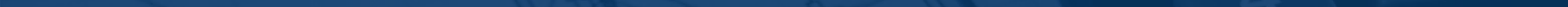 СОТҚА ДЕЙІНГІ АПЕЛЛЯЦИЯ
ҚОЛДАНЫСТАҒЫ ТӘРТІП
ҰСЫНЫЛАТЫН ТӘРТІП
ТЕКСЕРУ АКТІСІНЕ ШАҒЫМ
ТЕКСЕРУ АКТІСІНЕ ШАҒЫМ
ҚР ҚМ МКК
ҚР ҚМ жанындағы Апелляциялық  комиссия 
(ҚМ, ҰЭМ, МКК, ҰКП)
7
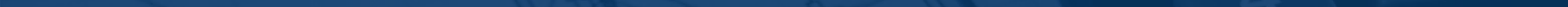 ІРІ САЛЫҚ ТӨЛЕУШІЛЕРДІҢ 
ГОРИЗОНТАЛЬДІ МОНИТОРИНГІ 
КРУПНЫХ НАЛОГОПЛАТЕЛЬЩИКОВ
Мәні 

  бақылау акцентін салықтық тексеруден камералдық бақылауға ығысуы
  салық төлеуші қаржы-шаруашылық қызметті есепке алу нысанын ашады және бухгалтерлік деректерге тұрақты қол жетімділікті ұсынады
 салық органдары салықтық мәселелер бойынша консультацияларды жылдамдатып береді
Артықшылық:

  салықтарды төлеу бөлігінде салық төлеушімен қарым-қатынастың болжануы

  анық салықтық айқындылық

  салықтық және кедендік тәуекелдердің азаюы

 салықтық тексерулердің азаюы

  салықтық және кедендік міндеттемелерді дұрыс орындау

  компаниялардың аудиторлық қорытындыларын тану мүмкіндігі

  салық төлеушілердің және мемлекеттік органдардың еңбек шығынын азайту
«Горизонтальді мониторингті» енгізу еліміздің инвестициялық тартымдылығын арттыру факторларының бірі болып табылады
8
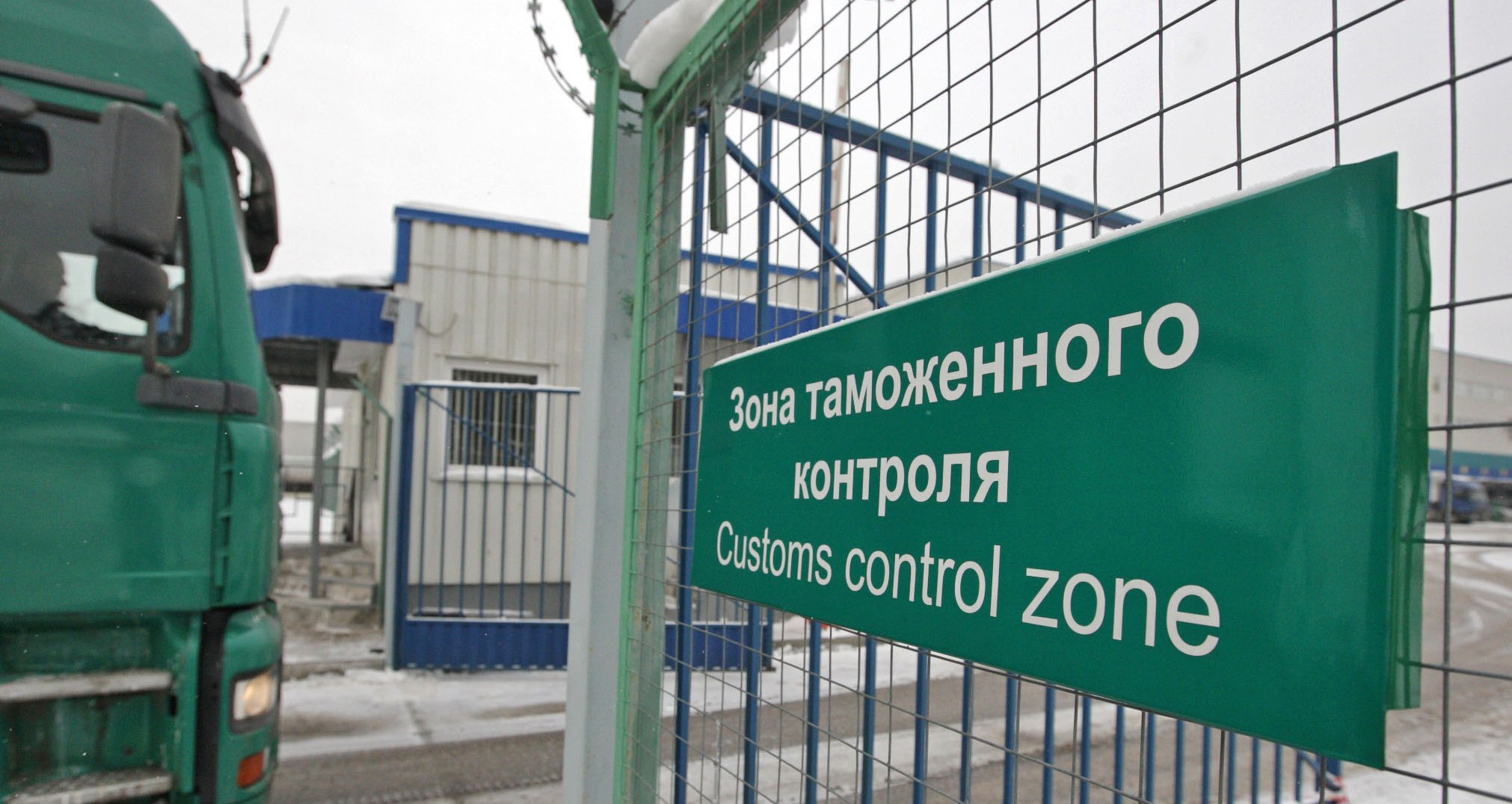 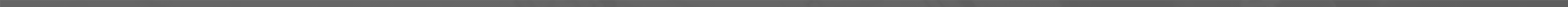 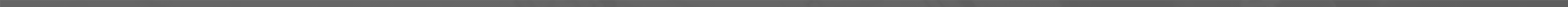 СЫРТҚЫ ТАУАР АЙНАЛЫМЫН ЖЕДЕЛДЕТУГЕ ЫҚПАЛ ЕТУ
9
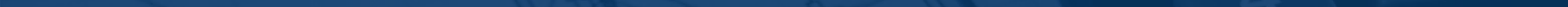 ТАУАРЛАР ИМПОРТЫ КЕЗІНДЕГІ БИЗНЕС ПРОЦЕССТЕРДІ ОҢТАЙЛАНДЫРУ
ҚАЗІРГІ
АЛДА БОЛАТЫНЫ
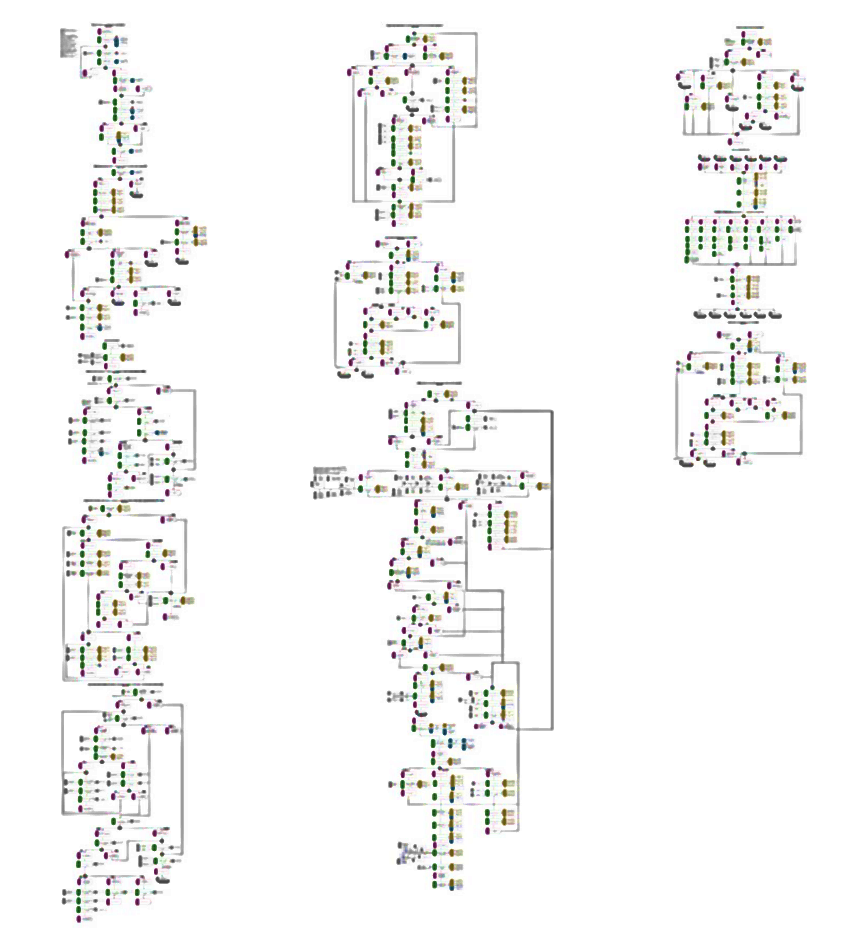 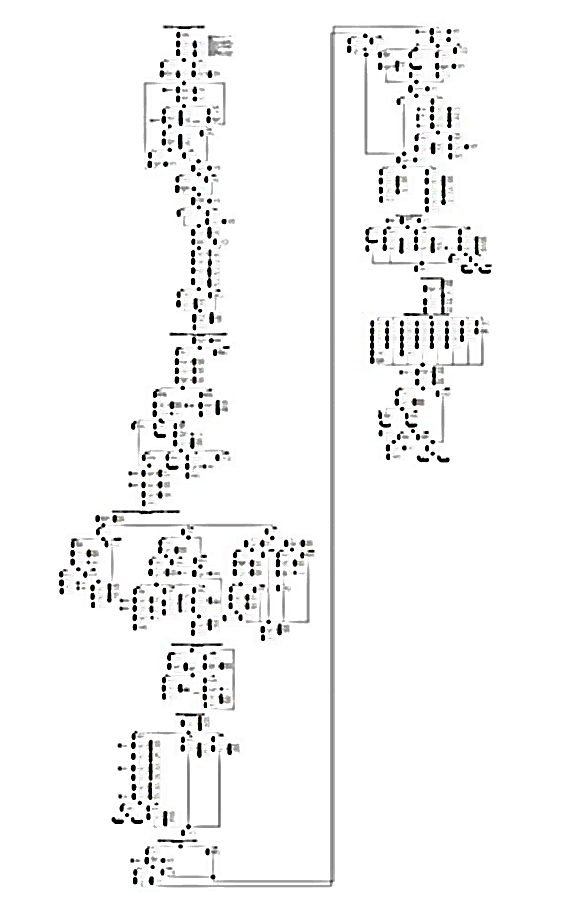 898
операция
394
операция
2,3 есе қысқартылды
10
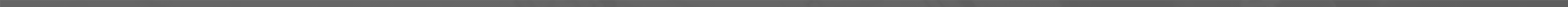 КЕДЕНДІК ОПЕРАЦИЯЛАР СЕГМЕНТТЕРІ
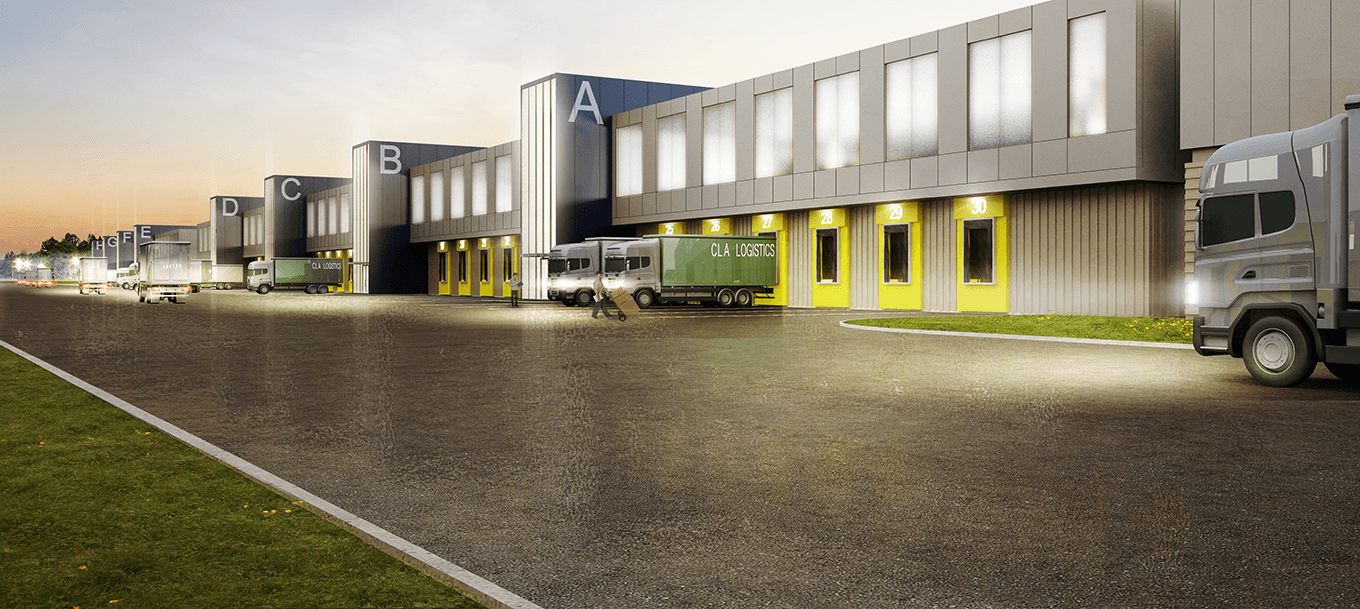 Автоматтандыру
 Тауардың әкелуге дейінгі бақылау
 Тауардың әкелу кезіндегі бақылау
 Тауарды еркін айналымға шығарудан кейінгі бақылау
11
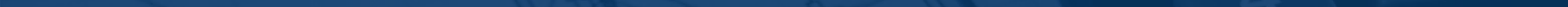 АЛДЫН АЛА АҚПАРАТТАНДЫРУ ЖӘНЕ ДЕКЛАРАЦИЯЛАУ
ҚОЛДАНЫСТАҒЫ ТӘРТІП
ҰСЫНЫЛАТЫН ТӘРТІП
СЭҚ-қа қатысушы жүзеге асырады:
Міндетті алдын ала декларациялау
Міндетті алдын ала ақпараттандыру
Алдын ала ақпараттандыру
Сэқ-қа қатысушының құқығы:
Тауарларды шығару
Тауарларды декларациялау
Транзиттік тауарға арналған декларация
Алдын ала декларациялау
Екі процесті бөлу
Алдын ала талдау және тауарларды шығаруды жеделдету үшін алдын ала декларация (АД) мәліметтерін пайдаланудың мүмкіндіктері 
ТБЖ іске қосылмаған жағдайда  -  тауарларды автоматты түрде шығару
12
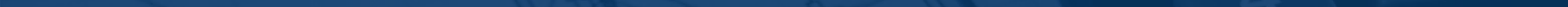 АСТАНА-1 АЖ АТОМАТТАНДЫРУ ЖӘНЕ ИНТЕГРАЦИЯЛАУ
Қолданыстағы тәртіп
Әртүрлі жүйелер
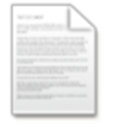 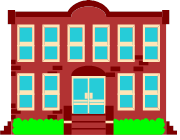 ТД
ДТ
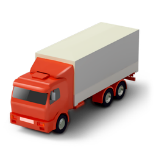 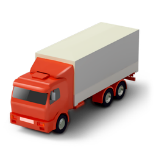 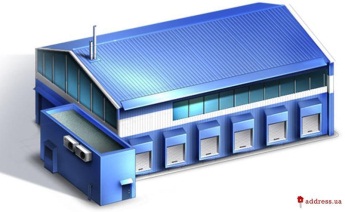 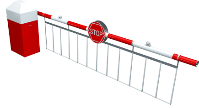 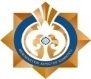 Тауарларды шығару
Шекараға келу туралы хабарлама
Web
Декларант
Тауарларды жеткізу
АА
КД
ПИ
ТД
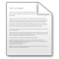 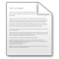 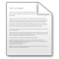 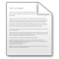 Брокерлік
софт
КААЖ, СБТБ
ТТС ЖБО
Ұсынылатын тәртіп
Бірыңғай жүйе
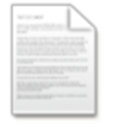 ТД
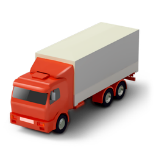 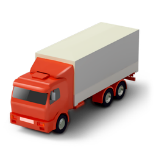 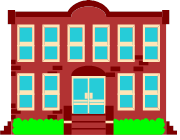 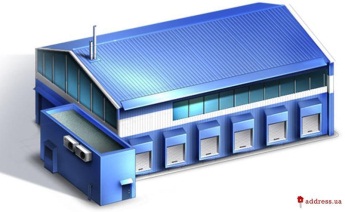 ТД
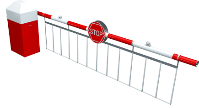 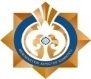 Шекараға келу туралы хабарлама
Тауарларды жеткізу
УСҚ-нан кетуін бақылау
13
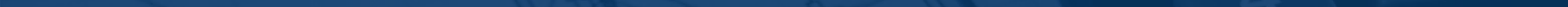 АСТАНА-1 АЖ ЕҢГІЗУДІҢ АРТЫҚШЫЛЫҒЫ
Барлық процесстерді бірыңғай технологиялық платформаға біріктіру
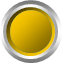 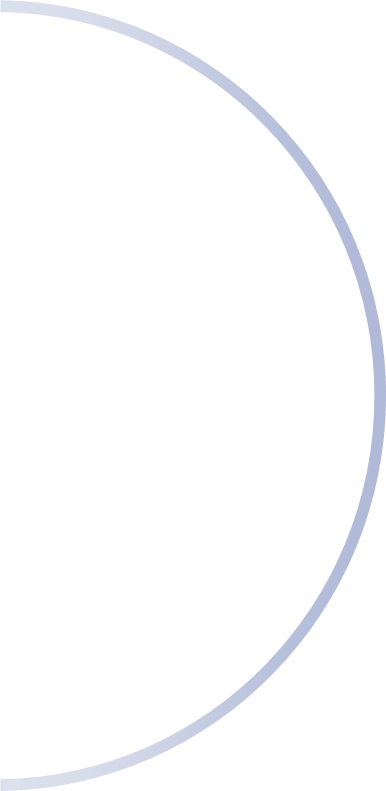 ИКТ және ФЛБ деректерін енгізу мен өңдеу уақытын қысқарту
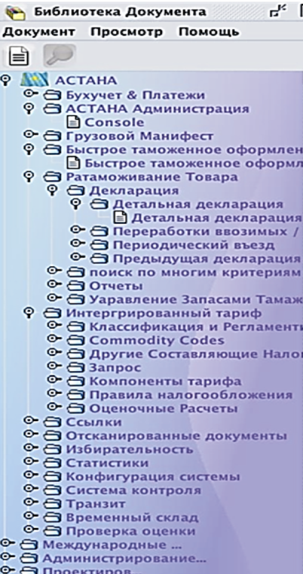 Бизнес–процестері мен е-құжаттар пішіндерін оңтайландыру
Тәуекелдерді жетілдірілген басқару мен пост-аудит
Төлемдерді есептеу, өндіру және есепке алуды автоматтандыру
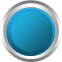 Нақты уақыттағы мониторинг, есептер мен статистика
Басқа жүйелермен өзара іс-қимылдар (БСАЖ, ИКПП, ЕАЭО және т.б)
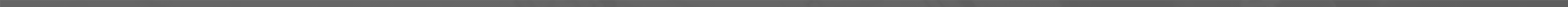 КЕДЕНДІК БЕКЕТТЕРІНІҢ ФИЗИКАЛЫҚ ИНФРАҚҰРЫЛЫМЫН ЖАҢҒЫРТУ
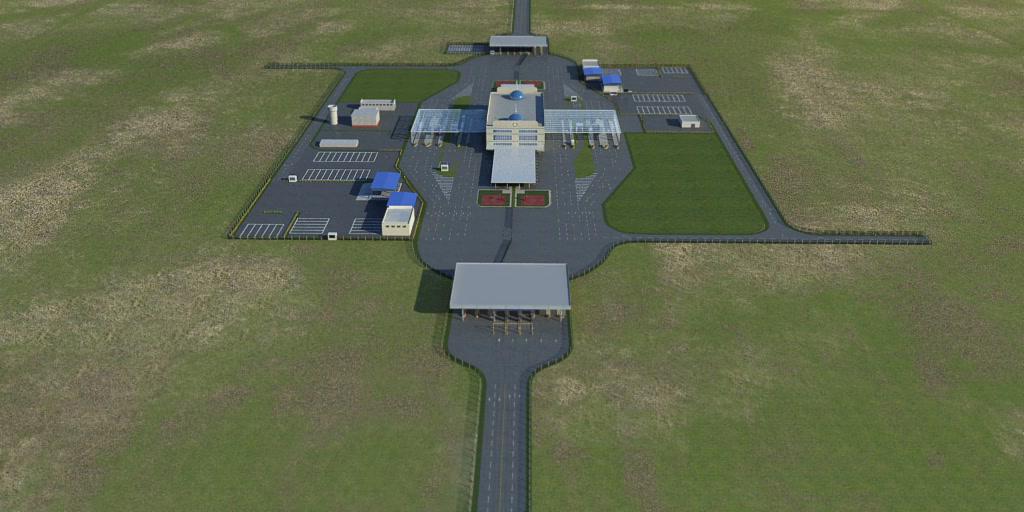 Өткізу пунктілерінің    үлгі жобасы
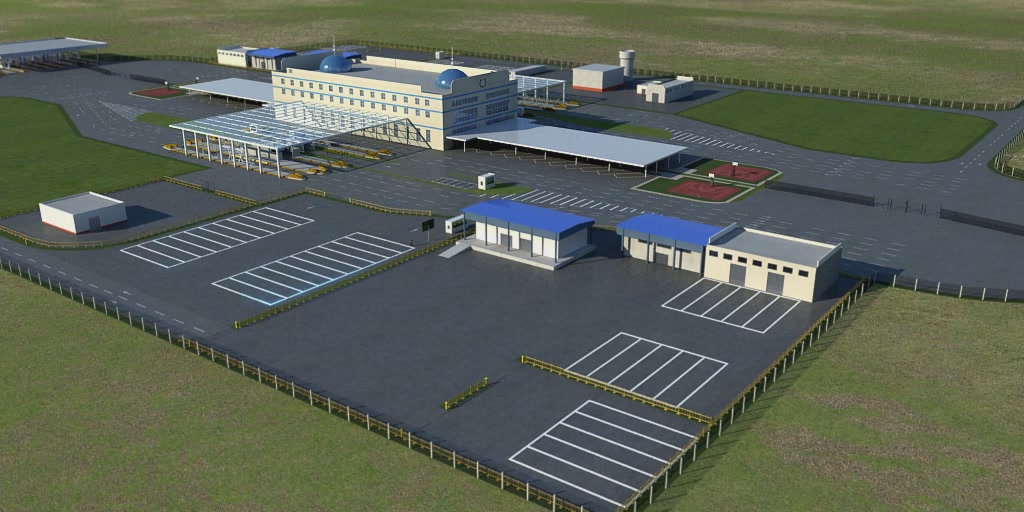 15
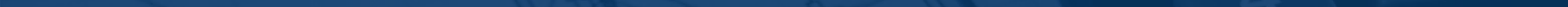 КӨЛІКТІК-ЛОГИСТИКАЛЫҚ ОРТАЛЫҚТЫ АШУ
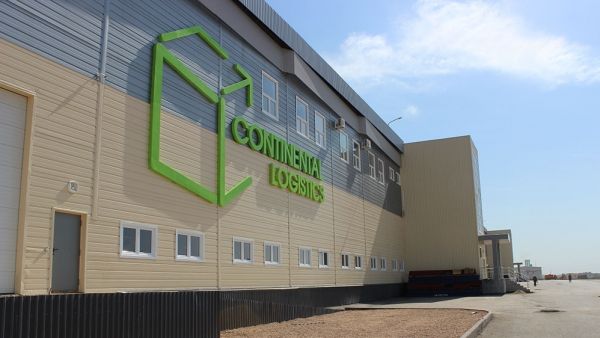 Астана. Орта Азиядағы ең ірі көліктік-логистикалық орталық. Тауарлардың сақталуды және сұрыптауды, сондай-ақ мемлекеттік бақылаудың тиісті түрлерін жүргізу үшін барлық бақылаушы органдардын шоғырлануын қоса алғанда, логистикалық қызметтердің барлық кешені ұсынылған
В РЕЙТИНГЕ 
УЧАСТВУЮТ 
256 СТРАН МИРА
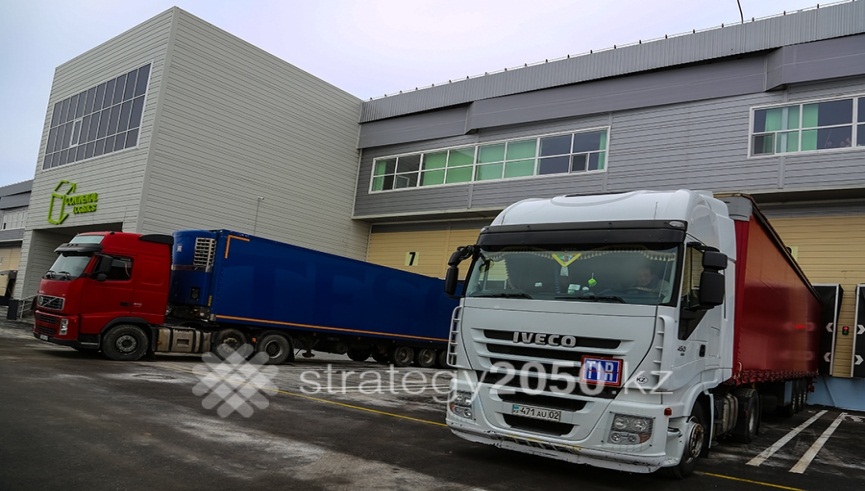 77
место
16
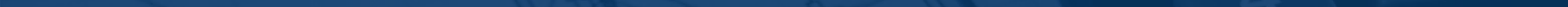 КЕДЕНДІК РЕСІМДЕУ АЙМАҚТАРЫН ҚҰРУ
СОЗДАНИЕ ЗОН ТАМОЖЕННОГО ОФОРМЛЕНИЯ
КЛО – МЖӘ
АСТАНА-1 АЖ – БҰҰ бағдарламасы
КБ – ҚЫТАЙДЫҢ ЭКСИМ БАНКІ
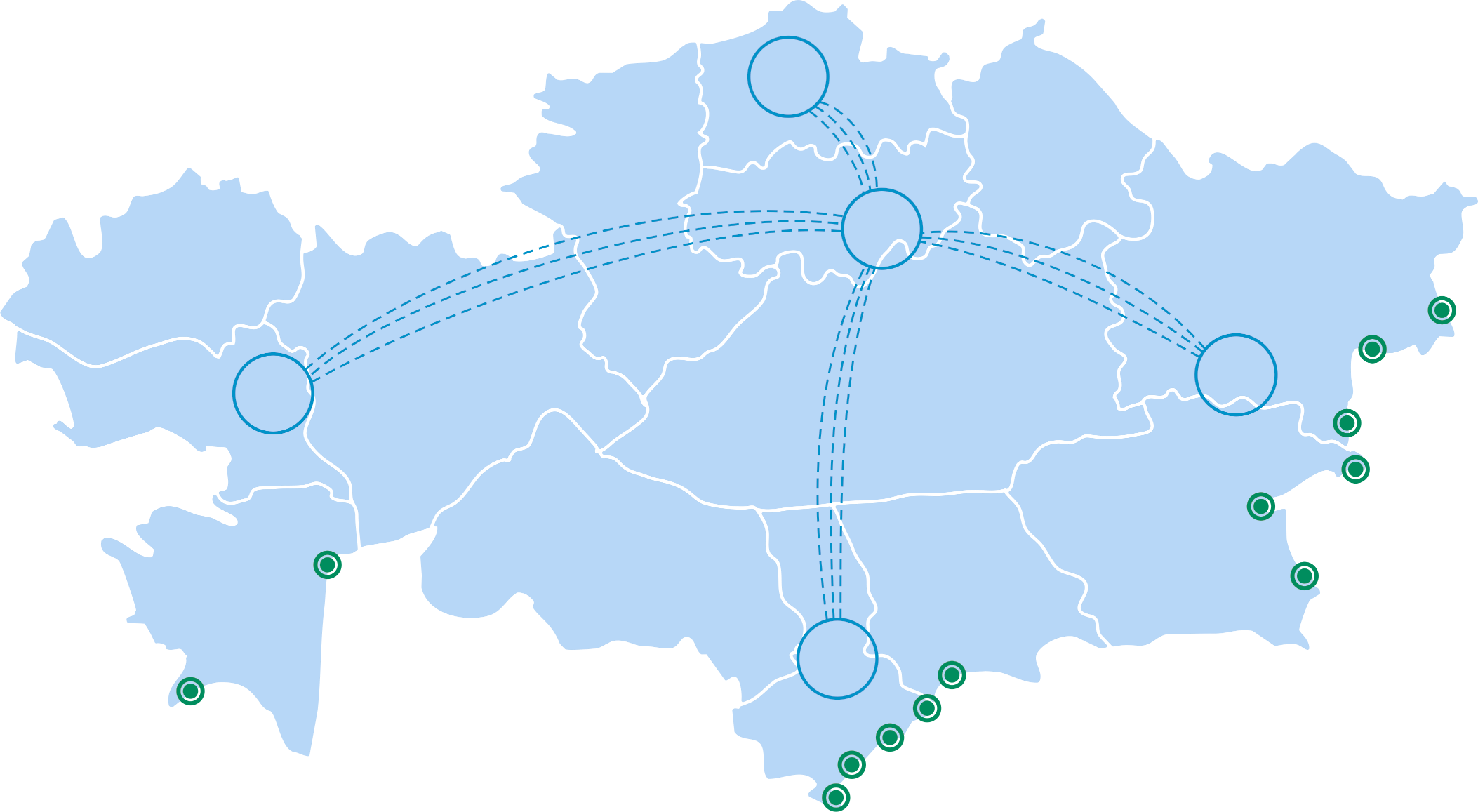 С
АСТАНА
В
З
Ю
Өткізу пункттері
17
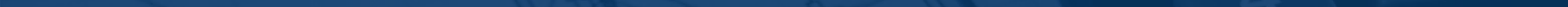 БАҚЫЛАУ АКЦЕНТІН ТАУАРЛАР ШЫҒАРЫЛҒАННАН КЕЙІНГІ КЕЗЕҢГЕ АУЫСТЫРУ
Кедендік құнды және
 тауарларды сыныптауды 
бақылау бойынша ТБЖ
ЖАСЫЛ ДӘЛІЗ
(тауарларды автоматты 
түрде шығару)
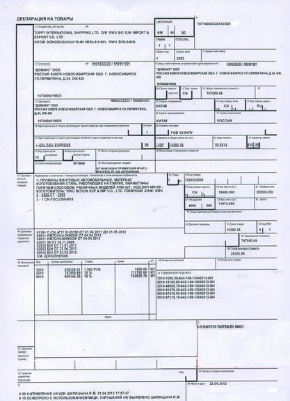 КӨК ДӘЛІЗ
(тауарды қамтамасыз 
етусіз шығару)
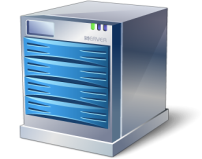 САРЫ ДӘЛІЗ
(тауарды қамтамасыз 
етумен шығару)
«Астана-1» АЖ
Электронды түрдегі тауарға арналған декларация
18
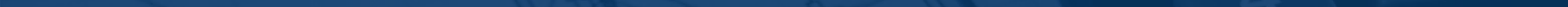 ТАУАРЛАРДЫ ИМПОРТАУ КЕЗІНДЕ САЛЫҚТАРДЫ ТӨЛЕУ БОЙЫНША КЕЙІНГЕ ҚАЛДЫРУ
2014
импорттаушылар – қайта өңдеушілер
ірі салық төлеушілер  
уәкілетті экономикалық операторлар
+
2015
+
2017-2018
«жасыл дәліздегі» барлық импорттаушылар
>6,5
Кейінге қалдыруды 
пайдалану құқығы
мың 
импорттаушылар
19
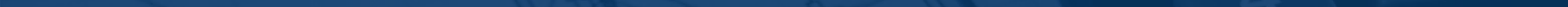 ТАУАРЛАР ИМПОРТЫ КЕЗІНДЕ КЕДЕНДІК БАЖДАРДЫ ТӨЛЕУ БОЙЫНША КЕЙІНГЕ ҚАЛДЫРУ
ҚАЛАЙ БАРІ
ҚАЛАЙ БОЛАДЫ
Тек белгіленген жағдайларда жекелеген тауарлар бойынша 6 айға дейін ПАЙЫЗЫН ТӨЛЕЙ ОТЫРЫП
Барлық төлеушілерге пайызын төлей отырып 
1 АЙҒА ДЕЙІН 
Белгіленген жағдайларда жекелеген тауарлар бойынша 6 айға дейін ПАЙЫЗЫН ТӨЛЕМЕЙ
20
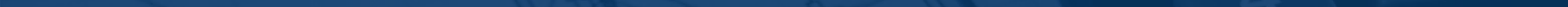 КЕДЕНДІК ТБЖ ТИІМДІЛІГІ
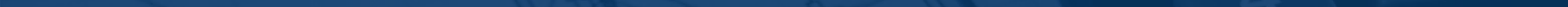 МЕМЛЕКЕТТІК ҚЫЗМЕТ КӨРСЕТУДІ ЖЕТІЛДІРУ
32 салықтық
Барлық 52 қызметтер көрсетіледі : 
34 – электронды (оның ішінде 29 мемлекеттік корпорация арқылы)
20 кедендік
Төлемдерді төлеу туралы ақпарат
Бұрын 2 жұмыс күнінде
қазір 2-3 минут
бұрын 86 %
электрондық түрдегі салық есептілігі
қазір 95 %
22
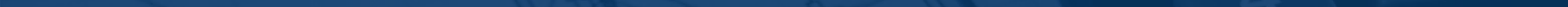 БІРЫҢҒАЙ ДЕРБЕС ШОТТАРДЫ БІРІКТІРУ АРТЫҚШЫЛЫҒЫ
ПРОБЛЕМАЛАР:
Дербес шоттарды жүргізудің әртүрлі есепке алу саясаты
Есепке алу бойынша әртүрлі ақпараттық жүйелер
Қазынашылық арқылы банктерден офлайн төлемдер (1,5-2 күн)
Салық төлеушінің өтініші негізінде төлемдер мен салықтарды есепке жатқызу Әртүрлі есепке алу нысаны (берешек туралы мәлімет, салыстыру актісі, дербес шоттардан үзінді)
Салықтық және кедендік дербес шоттарды біріктіру
«артық төлем – бересі» автоматты есепке жатқызу
Банктерден онлайн төлемдер
ӘСЕР:
Тауарларды шығарудың уақытын қысқарту
Құжаттарды қысқарту 
Еңбек шығынын қысқарту 
Бірыңғай есепке алу нысаны
23
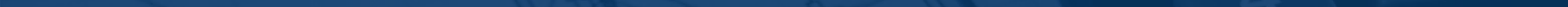 ОНЛАЙН БАҚЫЛАУ-КАССА МАШИНАЛАРЫН ҚОЛДАНУ
Деректерді online-мен беру бақылау-касса машиналарын қосу
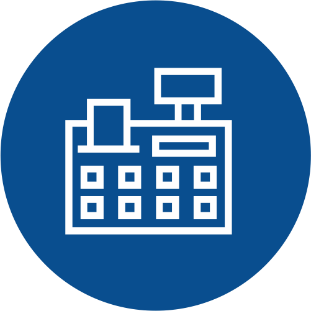 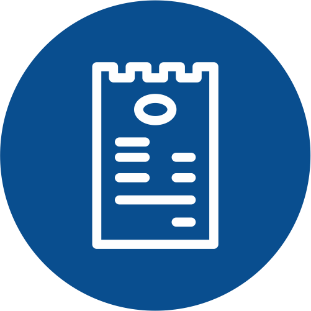 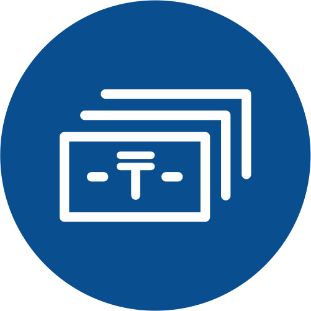 81,5 мың. БКМ тіркелген
739 млн. чек берілді
3,3 трлн. теңге сомасында
24
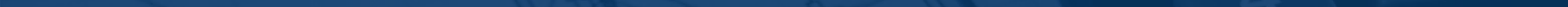 «ЧЕКТІ ТАЛАП ЕТ – ЖҮЛДЕНІ ҰТЫП АЛ!» АКЦИЯСЫ
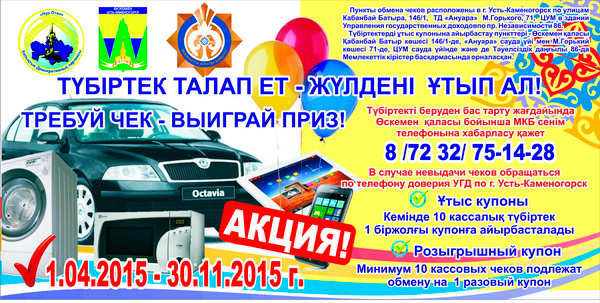 «Атамекен» ҰКП қолдауымен 
«ЧЕКТІ ТАЛАП ЕТ – ЖҮЛДЕНІ ҰТЫП АЛ!» акциясы
+ 10,4 мың жеке кәсіпкерлер
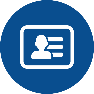 ТИІМДІЛІК
+ 9,4 мың БКМ
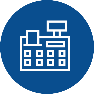 25
ҚАЗАҚСТАННЫҢ ДЭФ ЖБИ РЕЙТИНГТЕГІ ПОЗИЦИЯСЫ
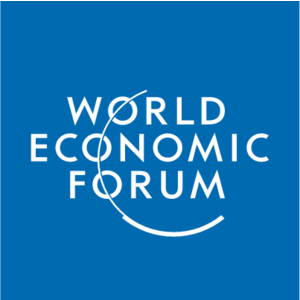 Дүниежүзілік экономикалық форумның нұсқасы бойынша Жаһандық бәсекеге қабілеттілік индексі 

ИНДИКАТОР: «Кеден рәсімдерінің ауыртпалылығы»
РЕЙТИНГКЕ ӘЛЕМНІҢ 140 ЕЛІ ҚАТЫСАДЫ

1
Мақсат
50
орын
55
орын
77
место
77
орын
2013-2014
2015-2016
2017-2018
26
ҚАЗАҚСТАННЫҢ «DOING BUSINESS 2017» 
РЕЙТИНГТЕГІ ПОЗИЦИЯСЫ
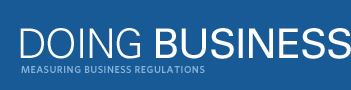 В РЕЙТИНГЕ 
УЧАСТВУЮТ 
140 СТРАН МИРА
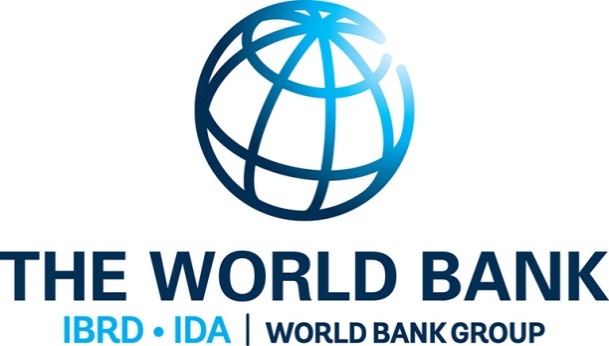 77
место
77
место
27
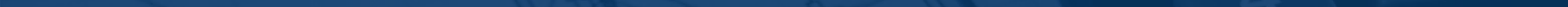 Қадам
Не жасалынды
.
«100 ҚАДАМ» ҰЛТ ЖОСПАРЫН ІСКЕ АСЫРУ
38 – Экспортшылар мен импортшылар кеден рәсімдерінен өту кезінде «БІР ТЕРЕЗЕ» қағидатын енгізу
2015 жылы  ҚР ҚМ МКК мен БҰҰ (ЮНКТАД) арасында келісімшарт шарт жасалды, оның шеңберінде  электрондық кедендік декларациялау үшін ASYCUDA World  бағдарламалық қамтамасыз ету берілді.
Өндірістік пайдалануға енгізу 2017 жылға жоспарланған. 
«Е-терезе» қағидатын АSYCER – БҰҰ (ЮНКТАД) модулінің негізінде іске асыру көзделген. «Е-терезе» қағидатын іске асыру қағидаты  барлық мемлекеттік органдармен келісілген.
.
39 - КЕДЕН ЖӘНЕ САЛЫҚ ЖҮЙЕЛЕРІН ИНТЕГРАЦИЯЛАУ. Тауар салық салу мақсатында Қазақстан аумағына кірген кезеңнен бастап оны сатқанға дейін бақылауға алынады
«Электрондық шот-фактуралар» АЖ іске асыру бойынша 15.12.2016 жылы келісімшарт жасалды. Іске асыру мерзімі 31.12.2018 жылға дейін. Қолданыстағы ЭШФ АЖ-не тауарды шекарадан (импорт) өткізу сәтінен бастап соңғы тұтынушыға дейін қадағалауға мүмкіндік беретін «Виртуалдық қойма» жаңа модулін іске асыру жоспарланған.
28
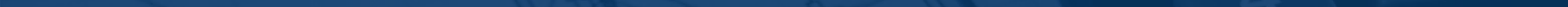 Қадам
Не жасалынды
«100 ҚАДАМ» ҰЛТ ЖОСПАРЫН ІСКЕ АСЫРУ
40. «ПОСТФАКТУМ» КЕДЕНДІК ТАЗАЛАУ РЕЖІМІН ЕНГІЗУ



41. «Мүлікті және қаржыны заңдастыру ресімдерін оңайлату.» 


42. «Кірісті және шығысты жалпы жариялауды кезең-кезеңмен енгізу» 



56.4. «Оңалту және банкроттық рәсімді жетілдіру»
Санкт-Петербург қаласында 2016 жылғы 26 желтоқсанда ЕАЭО мемлекет басшылары Жоғарғы Еуразиялық экономикалық кеңестің отырысында ЕАЭО Кедендік кодексінің жобасына қол қойды.

2015 жылы қарашада мүліктерді заңдастыру мәселелері бойынша заңға қол қойылды, ол оны жүзеге асырудың рәсімідер жаңа тәсілдердемелерді айқындады.

Кірісті және шығысты жалпыға бірдей  декларациялауды енгізу үшін заңнамалық база жасалды, заң мен бірқатар НҚА қабылданды. Жалпыға бірдей  декларациялауға көшудің мерзімі бір кезеңде 2020 жылға ауыстырылды. 

2015 жылы қарашада Заңмен «Оңалту және банкроттық» мәселелері бойынша қолданыстағы заңнамаға өзгерістер енгізілді.
29
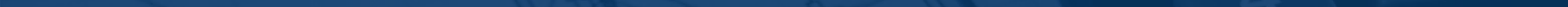 ЭЛЕКТРОНДЫ ШОТ-ФАКТУРАЛАРДЫ ЕНГІЗУДІҢ АРТЫҚШЫЛЫҒЫ
Многоуровневые схемы
1 тоқсанға дейін «Қолма-қол ақшаға айналдыру фирмаларының өмірі» көп деңгейлі схемалар
Электрондық шот-фактуралар – барлық ҚҚС төлеушілер
Қылмыстық іс - мерзімі
Экономикалық тергеу функциясын МКК-не беру
Шот-фактураларды 
ауыстыру
ТИІМДІЛІК
Заң -  ЗТ тіркелуін жарамсыз деп тану
Заңдар - жалған кәсіпорынды шот-фактуралар тізілімдері негізінде шегерімдер мен есепке алудан алып тастау
Шот-фактуралар тізілімдері негізінде АЖ жіберу
2004 ж.
2006 ж.
2009 ж.
2014 ж.
2019 ж.
ЭШФ жазып беру бойынша бұзушылықтар 1-2 күннің ішінде анықталатын болады
МКК – ЭШФ өңдеу бойынша 
бірыңғай операторы
ТБЖ жұмыс жасау кезінде ЭШФ жазып беруді бұғаттау
30
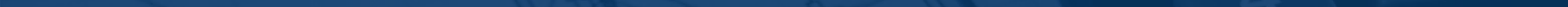 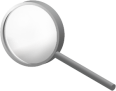 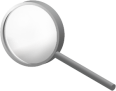 Ашықтық және жеделдік
Барлық транзакциялар туралы мәліметтерді онлайн режимде беру
Ұлттық банктің АЖ 
(валюталық түсімді бақылау)
МКК АЖ (Әкелу туралы өтініш)
ҰКП АЖ (СТ KZ мәліметі)
МКК АЖ (Тауарларға арналған декларация)
Аң терісі бұйымдары
А/ш өнімдері
Статистика жөніндегі агенттік
Қазпошта АЖ, 
ЕДБ АЖ
«Толассыз есепке алу» ИЖ
Е-бКМ
«ТОЛАССЫЗ БАҚЫЛАУ» ЖҮЙЕСІН ИНТЕГРАЦИЯЛАУ
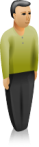 ДОС, ДГБ
Талдамалық орталық
КГИиП
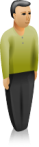 Тарихи мәліметтер
КФКиГЗ
Нормативті-анықтамалық база
КК
Тәуекелдерді басқару жүйесі
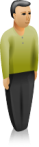 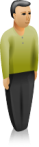 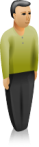 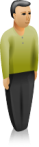 Таңбалау АЖ
Дәрі-дәрмек құралдары
31
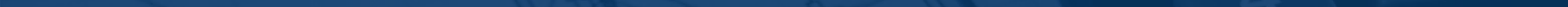 «ВИРТУАЛДЫ ҚОЙМА» АЖ ЕНГІЗУДЕН БОЛАТЫН ТИІМДІЛІК
Салықтардың жиналуын көтеру 
Салық салудың ашықтығы
«Көлеңкеден» шығару
Бюджеттік жоспарлау мен қайта бөлу үшін өзекті ақпарат (тапшылық, артықтық)
Елдегі баға белгілеуді талдау
Шешім қабылдау және ТБЖ үшін жедел есептілік
Статистикалық есептілік
32
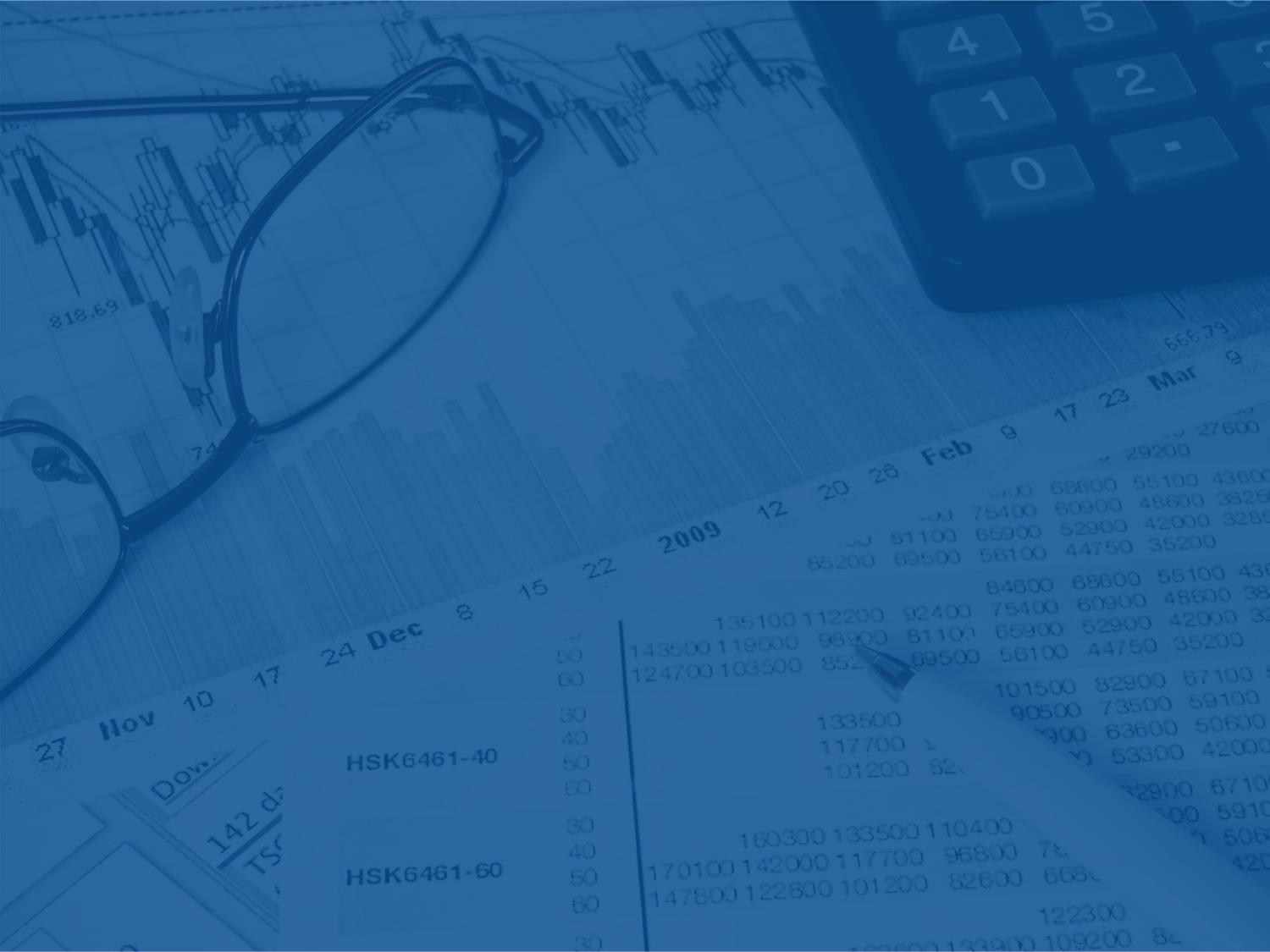 НАЗАРЛАРЫҢЫЗҒА РАХМЕТ